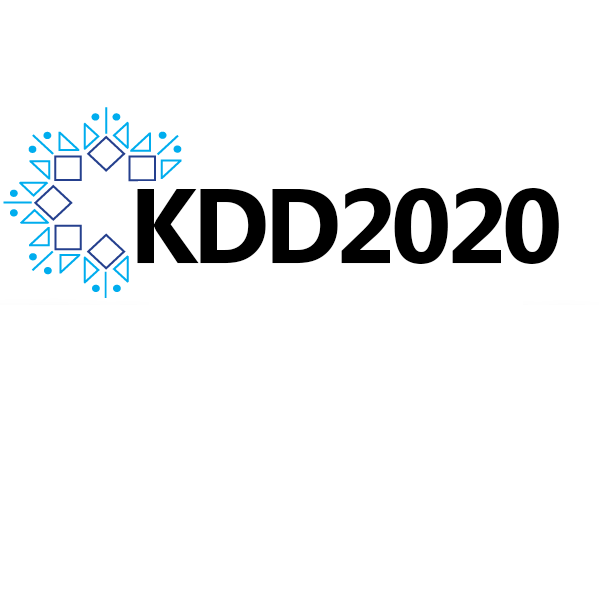 Personalized PageRank to a Target Node, Revisited
Hanzhi Wang, Zhewei Wei*, Junhao Gan, Sibo Wang, and Zengfeng Huang
Contact: zhewei@ruc.edu.cn
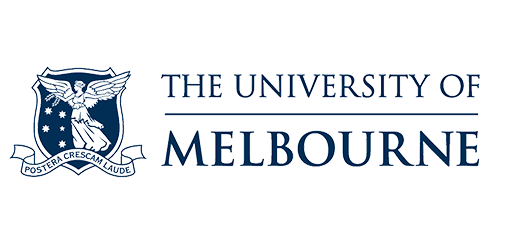 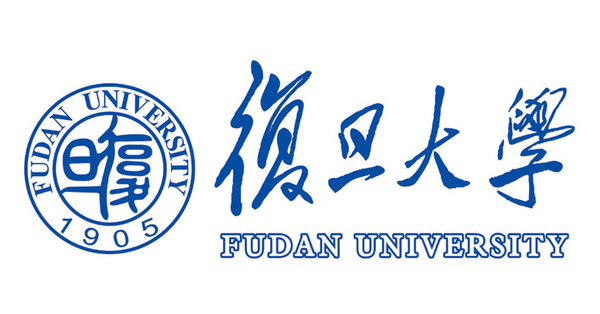 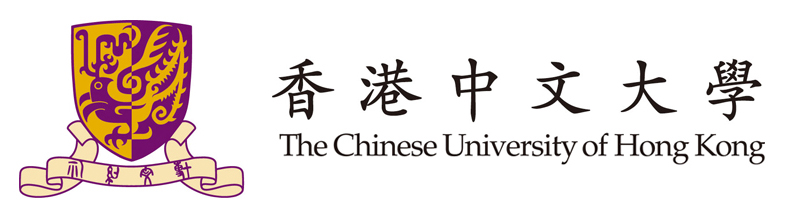 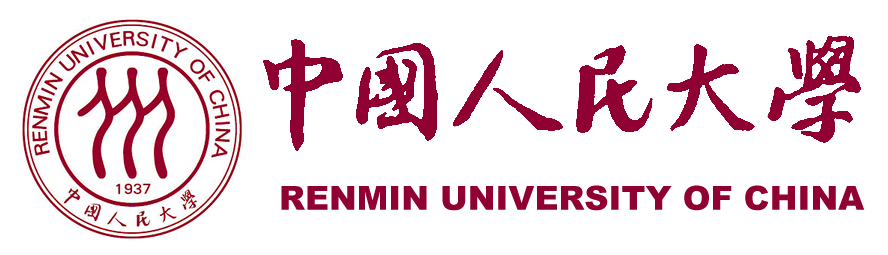 [Speaker Notes: Hello everyone, I’m Hanzhi Wang and I’m going to talk about our work: “Personalized PageRank to a Target Node, revisited”. This work is cooperated with my supervisor professor Zhewei Wei at Renmin University of China, professor Junhao Gan from the University of Melbourne, professor Sibo Wang from the Chinese University of HongKong, and professor Zengfeng Huang from Fudan Univeristy.]
Graph
social network
geographic network
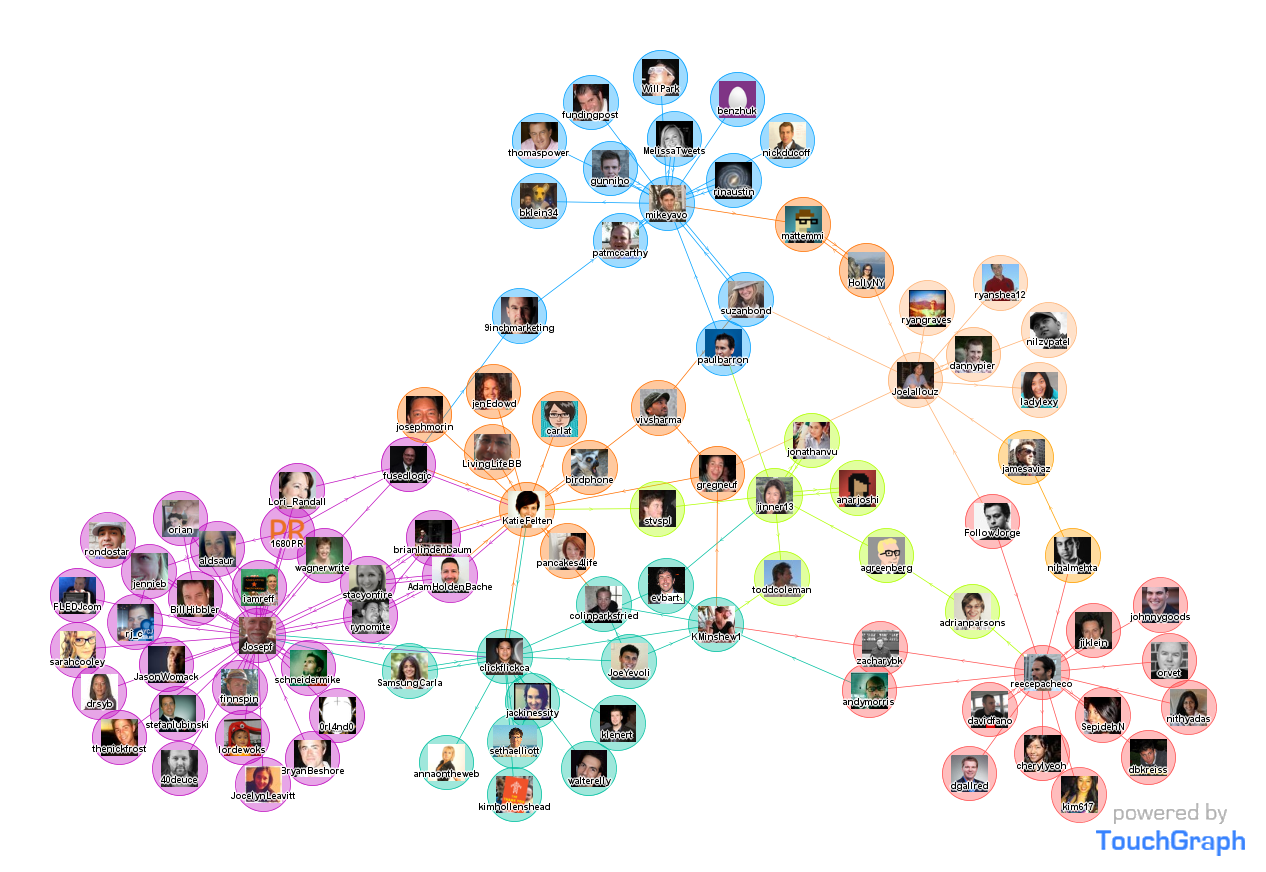 paper citation network
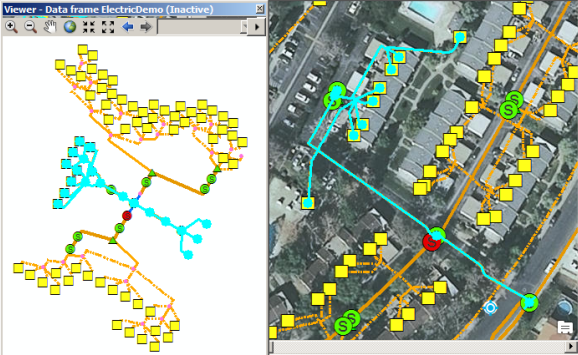 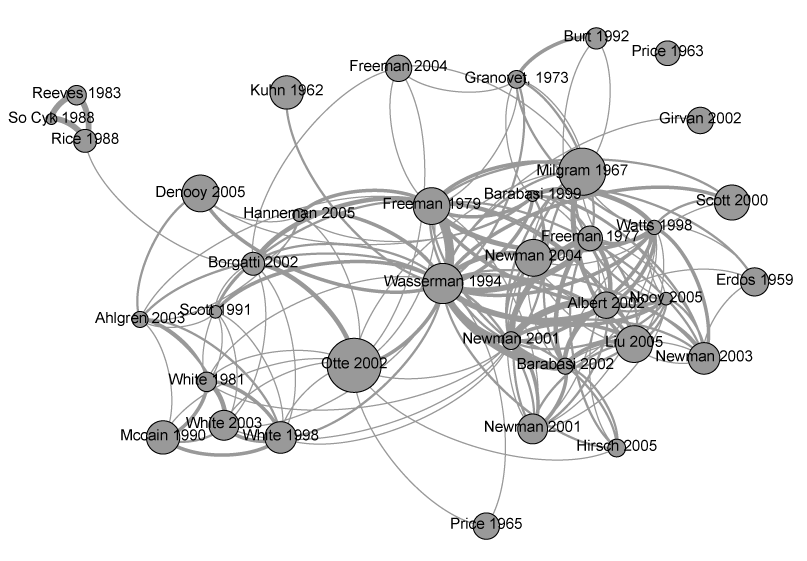 [Speaker Notes: In our life, there are many network structures, such as social network, paper citation network, geographic network and so on. We can abstract these network structures into a graph G. A graph is composed by nodes and the edges connecting the nodes. We always use V to denote the vertex set, and E to denote the edge set. The number of nodes and edges is denoted by n and m.]
PageRank and Personalized PageRank
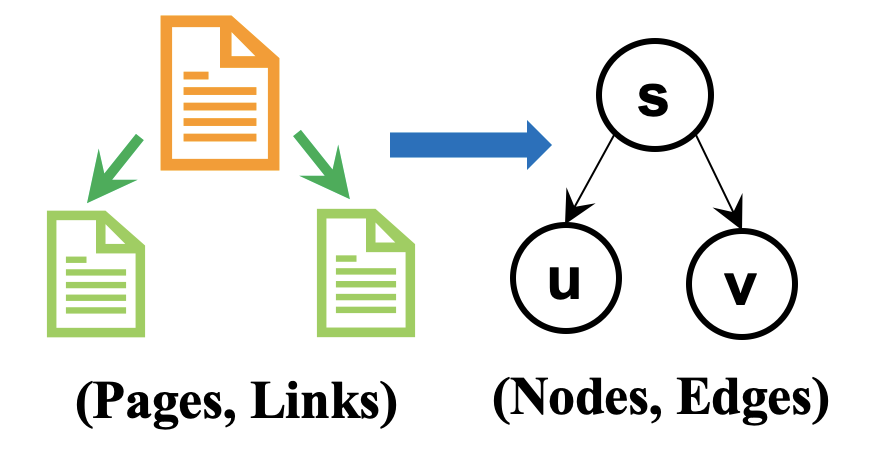 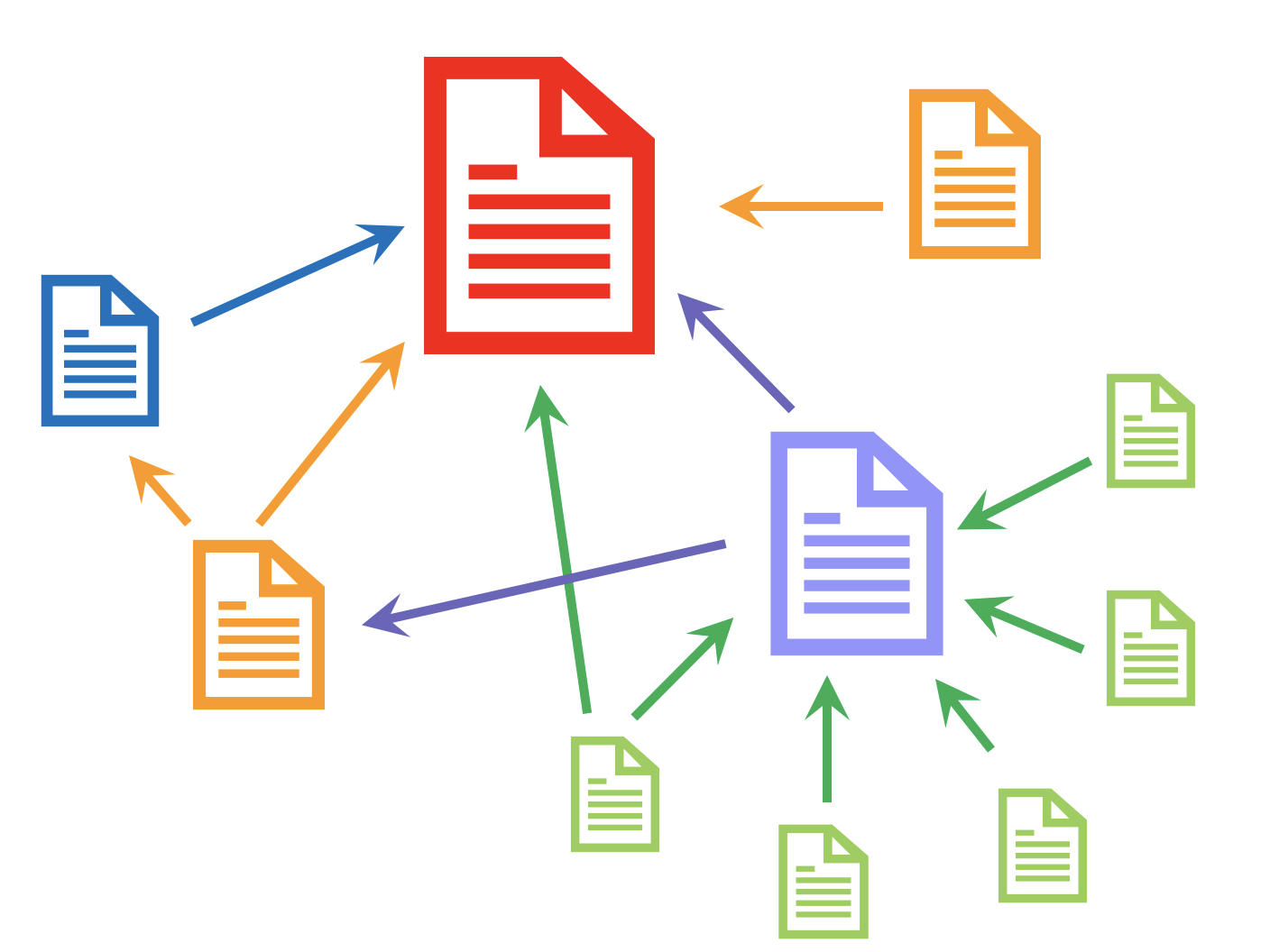 the s-th entry
[Speaker Notes: Given a graph, we always want to rank the importance of a node. PageRank is a popular measurement for node rank. It is proposed by the co-founders of Google to rank the web pages in web networks. The idea of PageRank is that if a page is cited by more pages, or more important pages, then the page is more important. 
(Click!)If we abstract the web network into a graph, that is we use nodes to represent the web pages, and edges to represent the links among pages, (Click!)
then we can use an iterative formula to derive the PageRank score for each node on the graph. Observing the iterative formula, it has an initialization vector e and a transformation matrix P. 
(Click!)The transformation matrix P store the probability that a node transfer to one of its out-neighbors through the out-edges. For example, if a node has five out-neighbors, then the corresponding probability stored in matrix P is 1 over 5. In each iteration, the formula use the current PageRank vector pi times the matrix P to transfer the PageRank scores to the out-neighbors. The updated PageRank scores are composed by 1 minus alpha times the current PageRank scores and alpha times the initialization scores. If we modify the value of initialization vector e, we can change the meaning of the rank. 
In detail, (Click!)if we set each entry of e is 1 over n, then the iterative formula will converge to the PageRank scores to rank the overall importance of nodes. (Click!)Personalized PageRank is a special case of PageRank, that we set the initialization vector as a one hot vector, each entry is 0 except the s_th entry is 1. (Click!)  Then the rank reveals the personalized importance with regards to the node s. 


Well, Personalized PageRank, or PPR for short, is a measurement for proximity. 
(Click!)Specifically, the PPR value pi(s,t) equals the probability that the alpha-discounted random walk starting from node s terminates at node t. 
(Click!)Here the alpha-discounted random walk means the walk may terminate at each step with the probability alpha, or move to a random out-neighbor with the probability 1 minus alpha. 
(Click!)So actually, the PPR value pi(s,t) indicates the importance of node t with regards to node s.]
10
9
12
2
8
1
11
3
4
6
5
7
Personalized PageRank (PPR)
[Speaker Notes: By the iterative formula, we can also view the meaning of Personalized PageRank value, or PPR value for short, from the probability aspect. 
(Click)The PPR value pi(s,t) equals to the probability that the alpha discounted random walk starting from node s terminates at node t. 
Here, the alpha discounted random walk means at each step, the walk either terminates at the current node with alpha probability, or moves to a randomly selected out-neighbor with the probability 1 minus alpha. 
So in this aspect, we can regard PRR as a metric for node proximity. 


We define an alpha discounted random walk from u to be a traversal of G. At each step, either terminates at the current node with alpha probability, or proceeds to a randomly selected out-neighbor of current node. PPR(u,v) is the probability that random walk from u terminates at v.]
10
9
12
2
8
1
11
3
4
6
5
7
Single-Source PPR Query
single-source PPR
optimal
Monte-Carlo sampling:
[Speaker Notes: Single-source PPR query is a kind of PPR query that we need to return all PPR scores between a given source node s and every node on the graph. 
So for single-source PPR query,
(Click!)we can easily apply Monte-Carlo based sampling to do the estimation. That is we can generate many alpha-discounted random walks from the given source node, such as node 4 in the example(Click!), (Click!)and use the percentage that the walks terminate at node t as the estimation of pi(s,t). 
(Click!)This process can be finished in 1 over delta query time if we want to estimate the PPR value more than delta with the relative error c and c is a constant. 
(Click!)The sum of all PPR for a given source node is 1.By the pigeonhole principle, the number of nodes whose PPR value is more than delta can be 1 over delta. (Click!)So the query time 1 over delta is optimal,]
10
9
12
8
1
11
3
4
6
5
7
Single-Target PPR Query
2
single-target PPR
Monte Carlo sampling CANNOT be applied to single-target PPR query.
Theoretical Motivation
Single-Target PPR Applications
PPR heavy hitters query [Wang et al., SIGMOD’18]
SimRank computation [Wei et al., SIGMOD’19]
Graph embedding, graph neural networks (GNN)
     [Yin et al., KDD’19] …
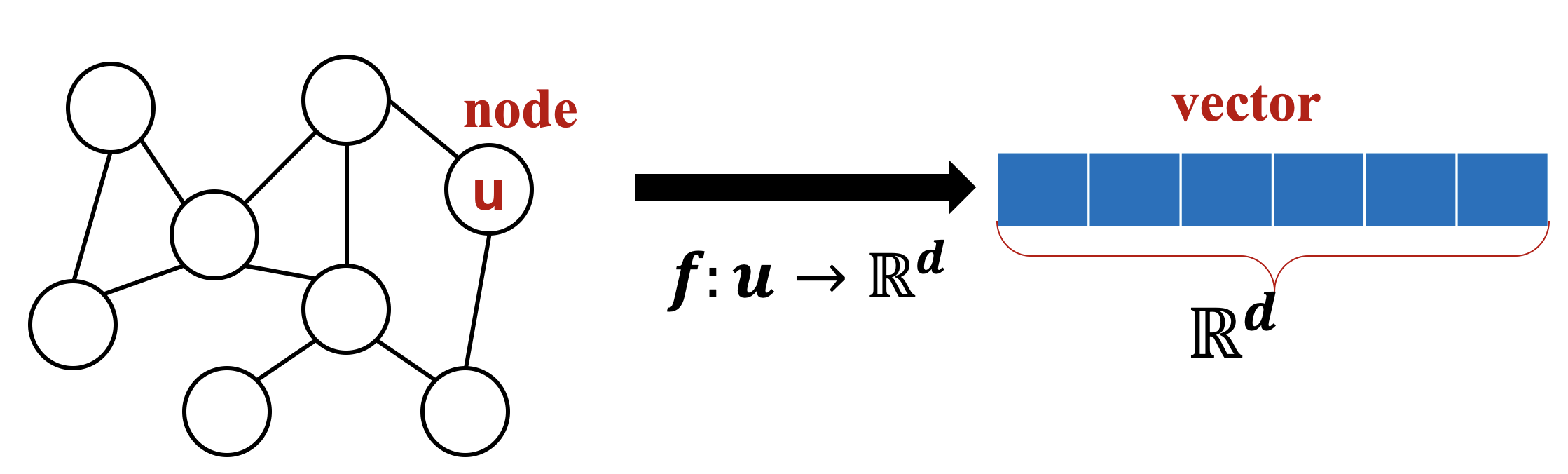 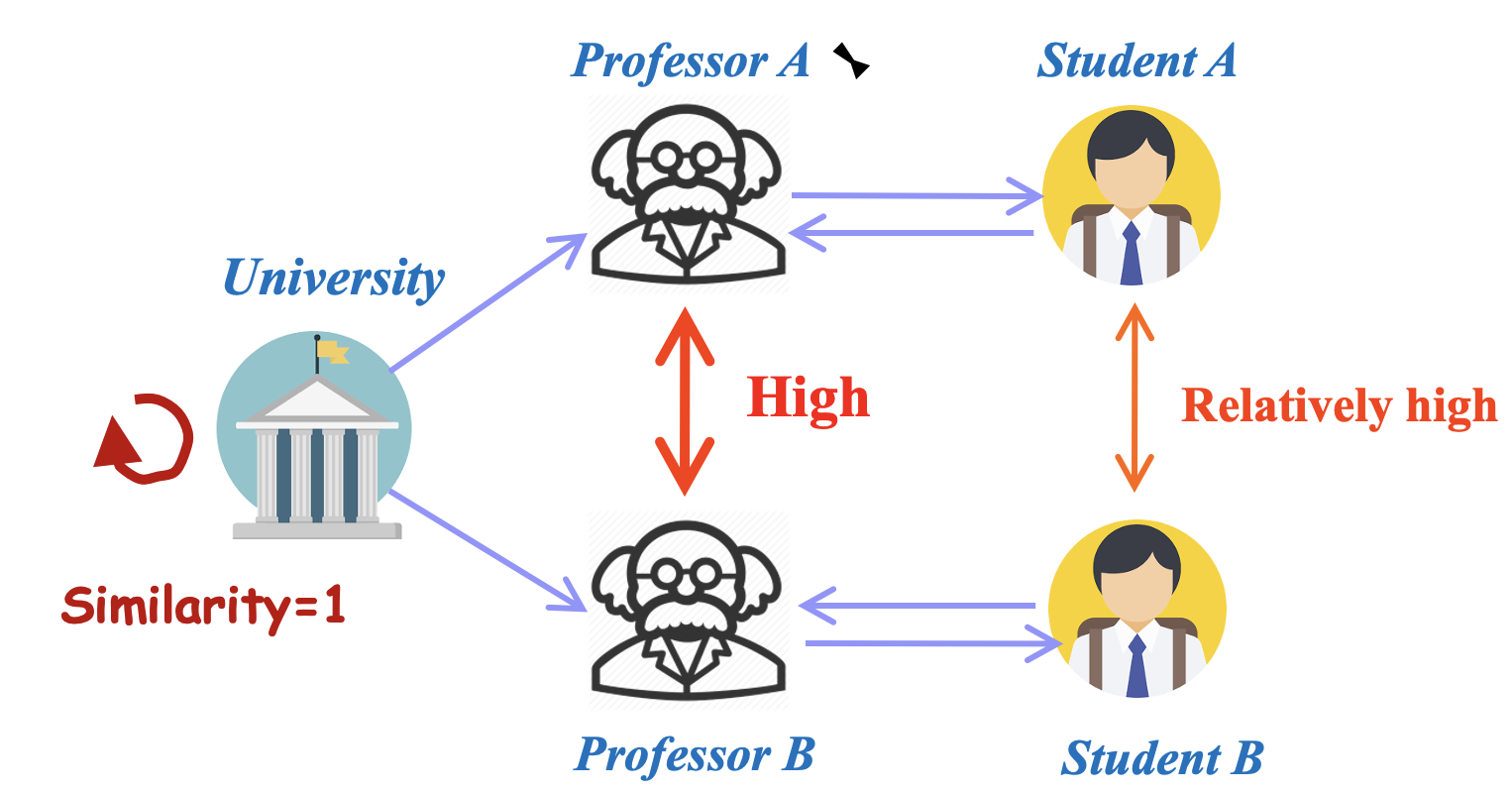 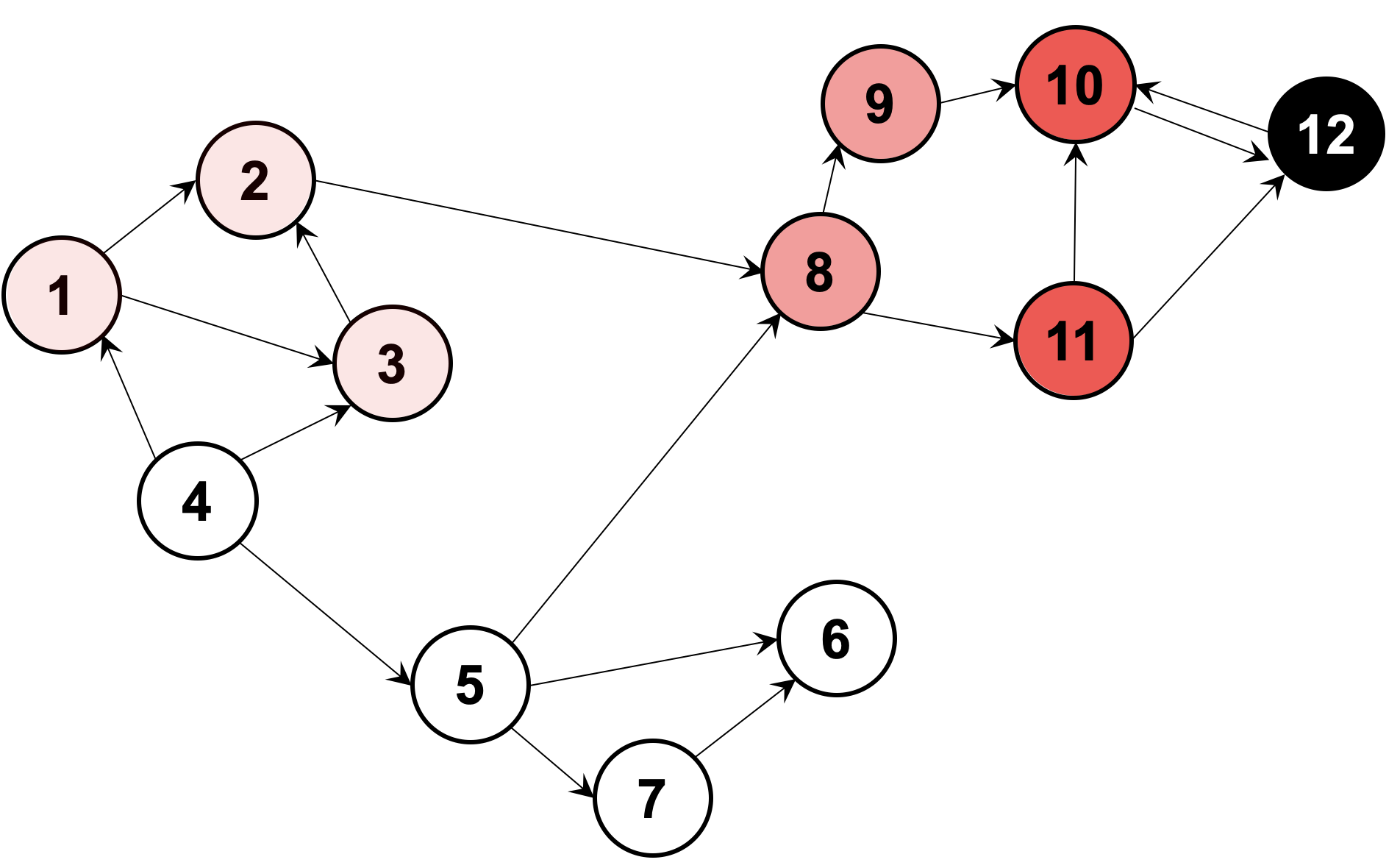 [Speaker Notes: Apart from the theoretical motivation to study single-target PPR, there are also lots of practical applications, such as 
(Click!)PPR heavy hitters query, 
(Click!)SimRank computation, 
(Click!)Graph embedding and graph neural network and so on. 
If we can improve the computational complexity of single-target PPR, we can simultaneously accelerate the query efficiency in these applications.]
Application: PPR heavy hitters query
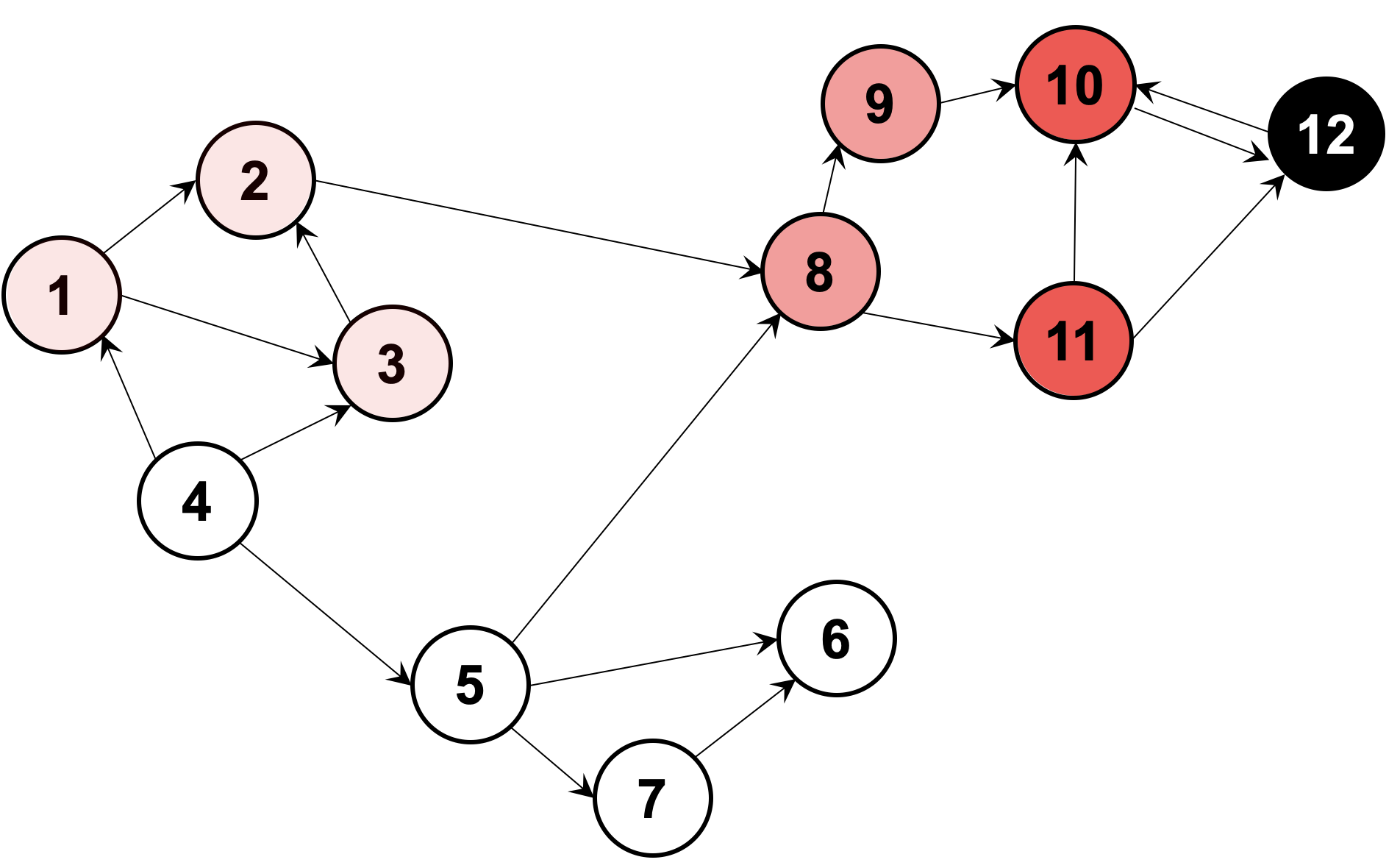 0.5-heavy hitters of node 12: node 1,2,3,8,9,10,11,12
[Speaker Notes: For example, as for PPR heavy hitters query, given a node t, we need to find all nodes s that the PPR value pi(s,t) exceeds phi times pi(t), where pi(t) is the PageRank of t. 
(Click!)Because the sum of all single-target PPR values of t equals n times pi(t), (Click!)heavy hitters query wants to find those nodes who make a major contribution to pi(t). To find all heavy hitters, we should first derive the single-target PPR of node t, then pick out the nodes whose PPR values exceed phi times pi(t). In the example, we first calculate all single-target PPR values of node 12. Then we can easily pick out the corresponding nodes as heavy hitters. Therefore, single-target PPR query is a necessary step to find heavy hitters.]
Application: SimRank computation
d
c
k
h
g
e
f
a
b
u
[Speaker Notes: Besides, in SimRank computation, we also need to compute single-target PPR. We know that SimRank is a measurement for node similarity and the high-level idea of SimRank is that two nodes are similar if they are pointed by similar nodes. 
(Click!)Given a source node u, if we want to return the SimRanks between u and other nodes on graph. 
(Click!)We can first generate a random walk and record the nodes the walk passes by as w to retrieve the nodes reachable from u. 
(Click!)Then we reversely retrieve the nodes from w to find those nodes v which can reach w in the same length of walk as u. In this process, we can regard node w as the target node, and conduct single-target PPR to calculate the term pi(v,w) shown in the SimRank formula.]
Application: graph embedding
PPR matrix
Apply single-source PPR query for each node as the source node.
Apply single-target PPR query for each node as the target node.
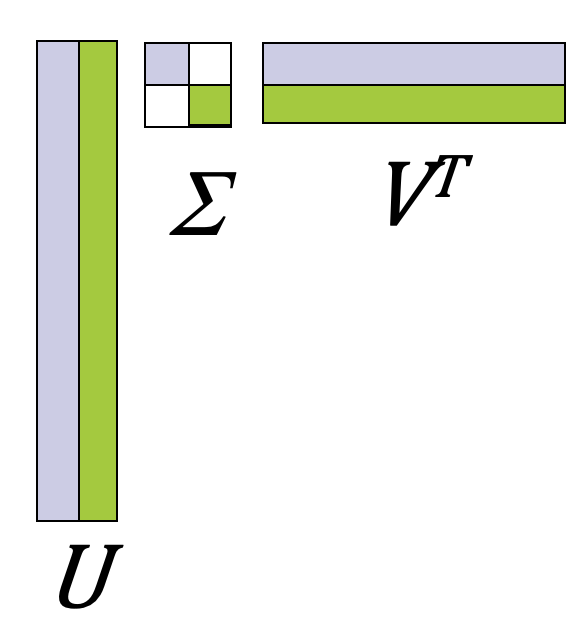 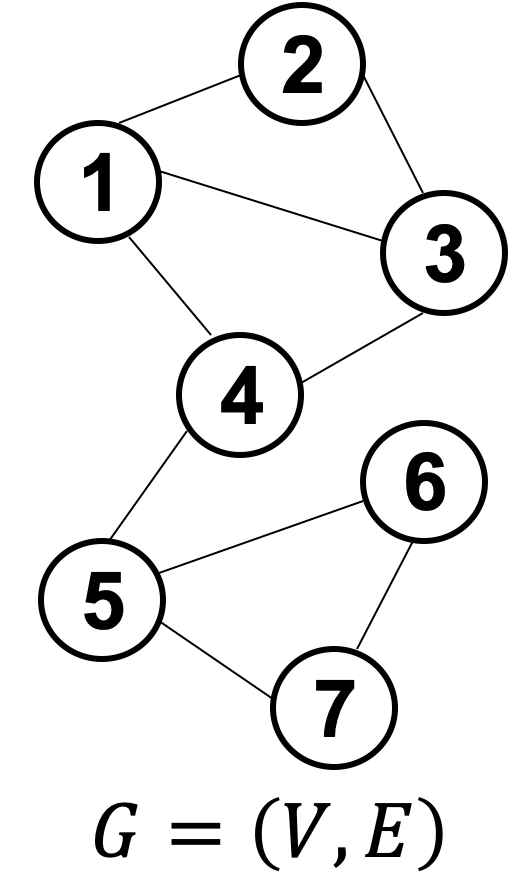 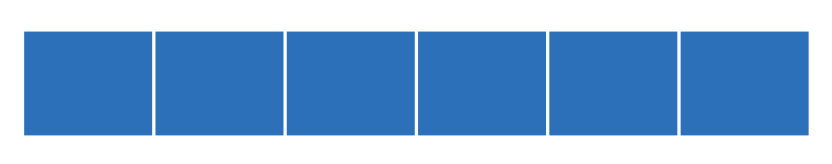 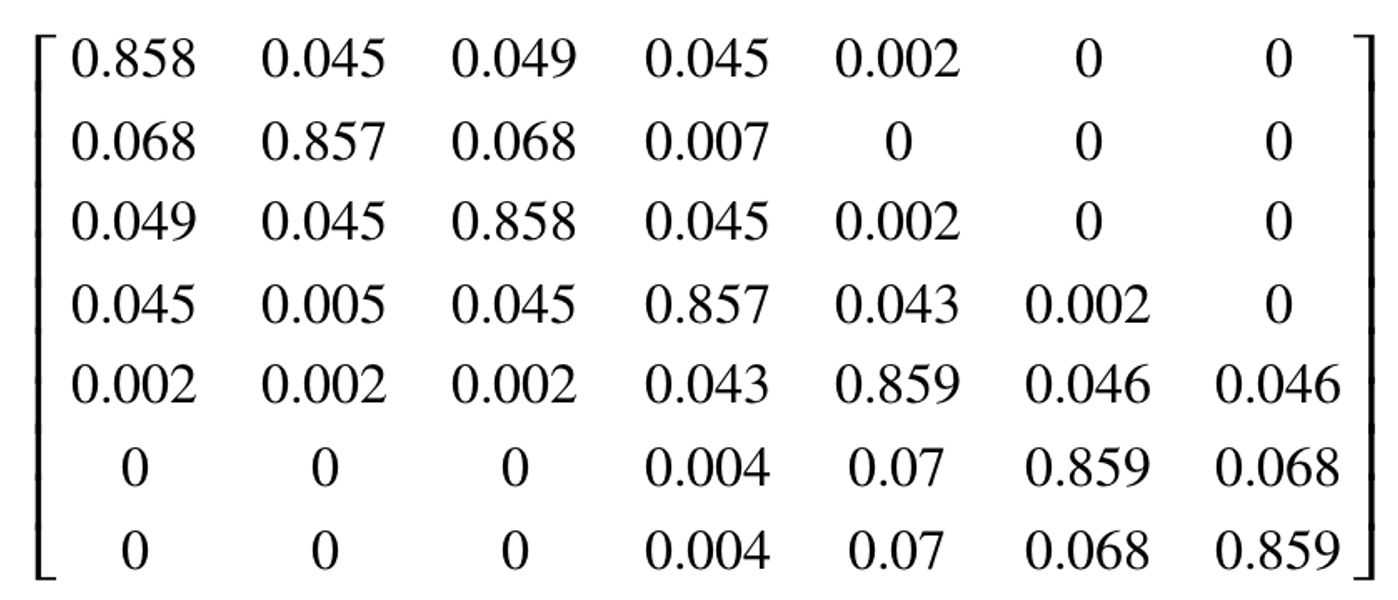 matrix factorization
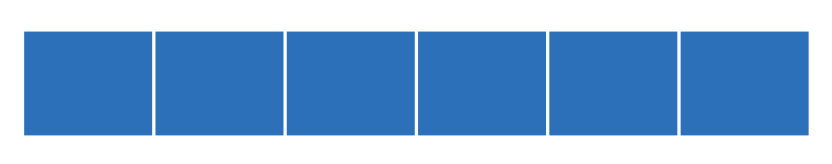 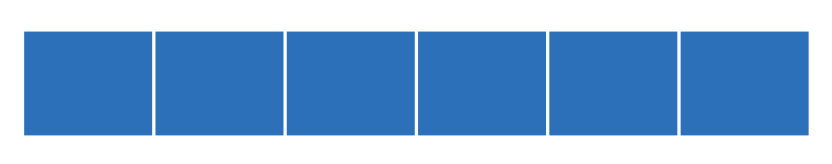 …
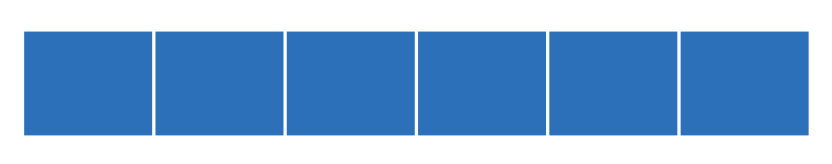 3. embedding vector for each node
2. PPR matrix or its transformation
[Speaker Notes: What’s more, in graph embedding, many algorithms follow the same structure that: 
(Click!)calculate the PPR matrix or its transformation for the given graph first. 
(Click)Then, use matrix factorization techniques to decompose PPR matrix and derive embedding vectors for each node. 
(Click!)In the process, we need to compute the PPR matrix. 
(Click!)We can conduct single-source PPR query for each node as source node, 
(Click!)or apply single-target PPR query for each node as the target node. 
(Click!)If we use additive error to bound the approximation quality, repeating single-target PPR query n times to derive the PPR matrix is better than single-source PPR and can achieve higher accuracy. Hence, single-target PPR plays a important role to derive PPR matrix.]
Application: graph neural networks (GNN)
Most graph neural networks apply message-passing framework: 
Propagate node features along the neighbors. 
Aggregate messages to obtain the updated representation for each node.
PPRGo[KDD’20]: use PPR matrix to propagate and aggregate information.
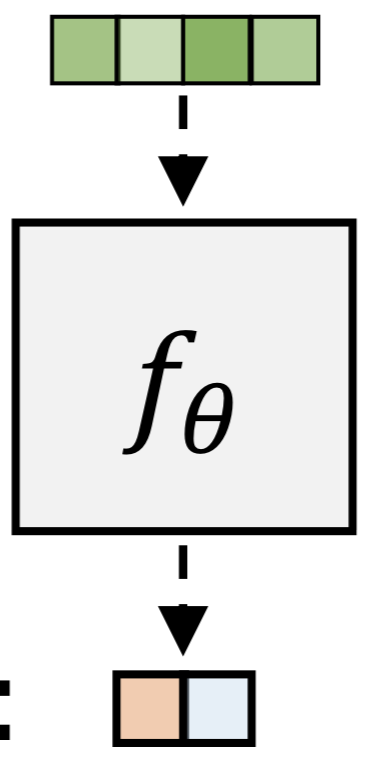 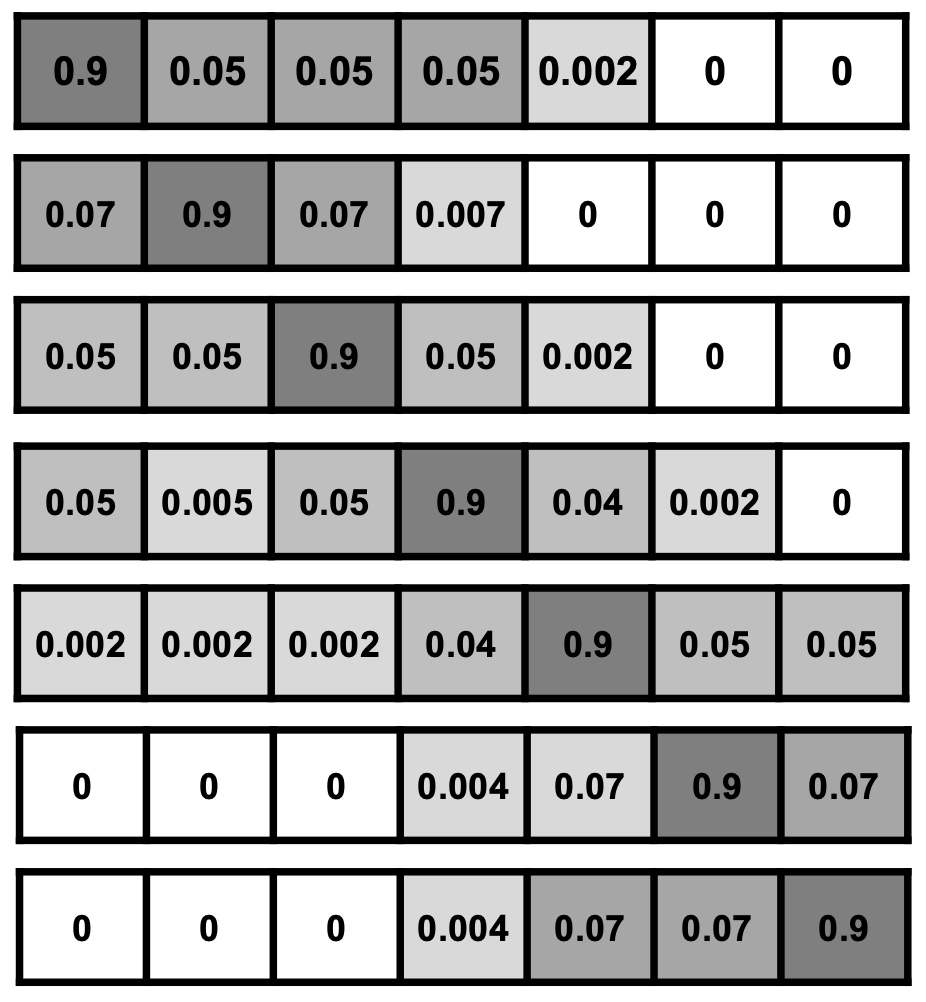 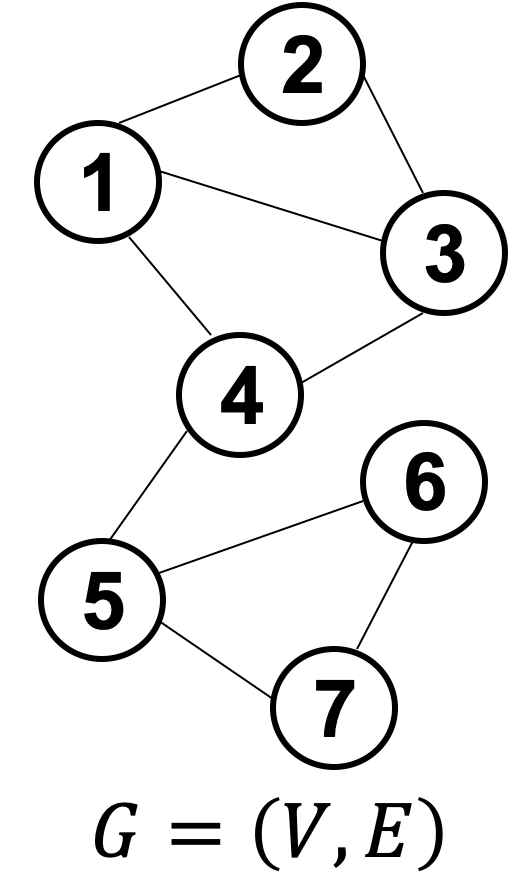 training function
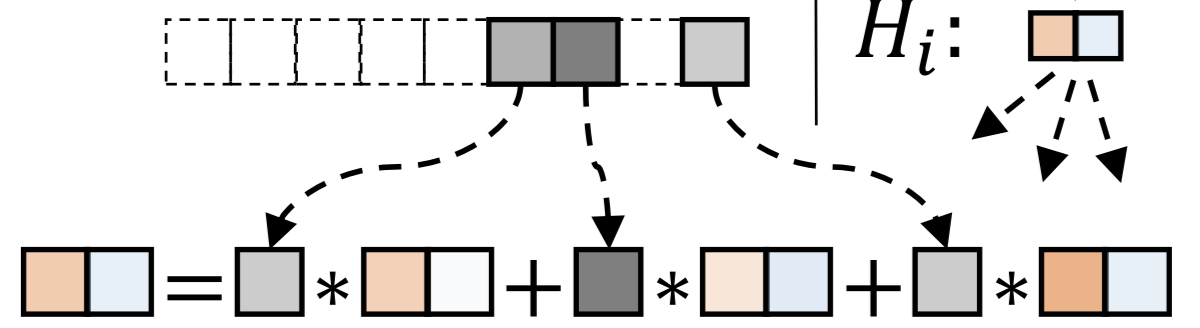 2. PPR matrix
3. training: propagate and aggregate
[Speaker Notes: Similarly, in graph neural networks, or GNN for short, we still need to derive PPR matrix to propagate and aggregate messages. 
(Click!)Take the work PPRGo as an example, 
(Click!)it also compute the PPR matrix for the graph firstly. 
(Click!)Then it regards PPR values as a kind of weight to propagate and aggerate the trained features for each node. In a word, single-target PPR has wide applications. The improvement of query speed for single-target PPR can directly affect these practical problems.]
How?
[Speaker Notes: And here comes the question that how can we improve the computational complexity and eliminate the O(d) gap with the lower bound to accelerate the query speed of single-target PPR?]
Vanilla Backward Search [Lofgren et al. 2013]
t
[Speaker Notes: As we mentioned before, Backward Search is the only existed method to calculate the single-target PPR. So we first clarify the running procedure of the vanilla Backward Search proposed by Lofgren in 2013. Then we explain the improvements of our method. 
In Backward Search, with a given target node t, it will set two variables residue r(u,t) and reserve pi(u,t) for each node. 
(Click!)The residue r(u,t) represents the probability mass to be distributed at u. (Click!)And reserve pi(u,t) denotes the probability mass that will stay at node u permanently.]
Vanilla Backward Search [Lofgren et al. 2013]
Initialize
t
[Speaker Notes: In the initialization, the residue and reserve of each node will be set as 0 except for the residue of the target node t r(t,t). 
(Click!)We set r(t,t) as 1.]
Vanilla Backward Search [Lofgren et al. 2013]
t
every in-neighbor.
[Speaker Notes: Then we start to do the backward push from node t. 
(Click!)First, we need to find the node with the largest residue, (Click!)currently it is node t.
(Click!)update the reserve of the current node by alpha times its residue. Currently, pi(t,t) equals 1. So we add alpha to pi(t,t). 
(Click!)Next, we need to update the residue for each in-neighbor of current node t. We add 1 minus alpha times r(t,t) over the out-degree to the in-neighbors' residues. This equals the probability that one node v moves to node t in one step of alpha-discounted random walk. So the increment of in-neighbors residue by one push simulates the probability transformation in one-step of alpha-discounted random walk.
For example, because r(t,t) equals 1 and the out-degree of node 
v one is 1. (Click!)So we add 1 minus alpha to r(v_one,t). Similarly, we add 1 minus alpha over two to r(v_2,t), 1 minus alpha over three to r(v_3,t), and so on. 
(Click!)After this push, we set the residue of current node t r(t,t) as 0.(Click!)
(Click!)Repeat this process until we can not find a node whose residue is more than delta. 
(Click!)Then we regard the reserve of each node as the estimation of its PPR value, and finish the vanilla Backward Search.  
(Click!)Note that in each push operation, it will touch every in-neighbor of current node to update the residues. 
(Click!)So the query time of vanilla Backward Search has the d parameter, where d is the average degree of the graph.]
Contribution: Randomized Backward Search
Initialize
…
t
…
[Speaker Notes: Compared with vanilla Backward Search to touch every in-neighbor in each push operation, we propose a novel Randomized Backward Search, or RBS for short, and only do the push deterministically to the nodes with small out-degrees. 
(Click!)Besides, we want to push by level. That is, we can compute l-hop PPR firstly and sum up all l-hop PPR for each level. In practice, we don’t need to add the l-hop PPR from level 0 to level infinity. 
(Click!)The maximum level we care about is log delta. (Click!)
(Click!)In initialization, (Click!)we set every l-hop PPR as zero except for pi(t,t) at level zero as alpha. (Click!)]
Contribution: Randomized Backward Search
…
t
…
[Speaker Notes: Then we conduct RBS from level 0 to level capital L. 
(Click!)For current level, level 0 in the example.]
Contribution: Randomized Backward Search
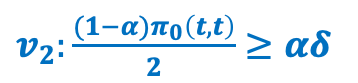 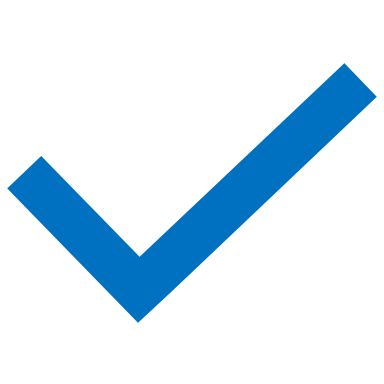 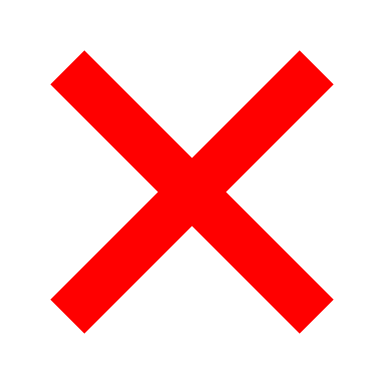 t
[Speaker Notes: We first pick a node with nonzero reserve. In this example, we pick node t.
(Click!)Then we update the reserve for the in-neighbors of node t. 
(Click!)As we mentioned before, we only do the push operation deterministically to the in-neighbors with small out-degrees. . 
(Click!)Note that for any in-neighbors v of node t, the increment of reserve pi(v,t) at level 1 is 1 minus alpha times pi(t,t) at level 0 divided by v’s out-degree and is decreased by the out-degree of v.
Small out-degrees mean large reserve increments. 
(Click!)So we only push to the in-neighbors whose reserve will be increased by more than alpha times delta.  
In this example, we check if the reserve’s increment of the picked in-neighbors whether exceeds alpha times delta, and update the reserve if satisfied. 
(Click)Here, suppose node v_one satisfies the requirement. (Click!)So we add 1 minus alpha times alpha to pi(v_one,t) at level 1 because the out-degree of v_1 is one and the reserve of pi(t,t) at level zero is alpha. 
(Click!)Similarly, we check node v_2. Suppose v_2 also satisfy the requirement. So we add 1 minus alpha times alpha over 2 to pi(v_two,t) at level 0.
(Click!)Then we check node v_three. But if the out-degree of v_three is so large that the increment of its reserve is less than alpha times delta. 
(Click!)What should we do?  Can we straightly ignore other in-neighbors? The answer is no.]
Contribution: Randomized Backward Search
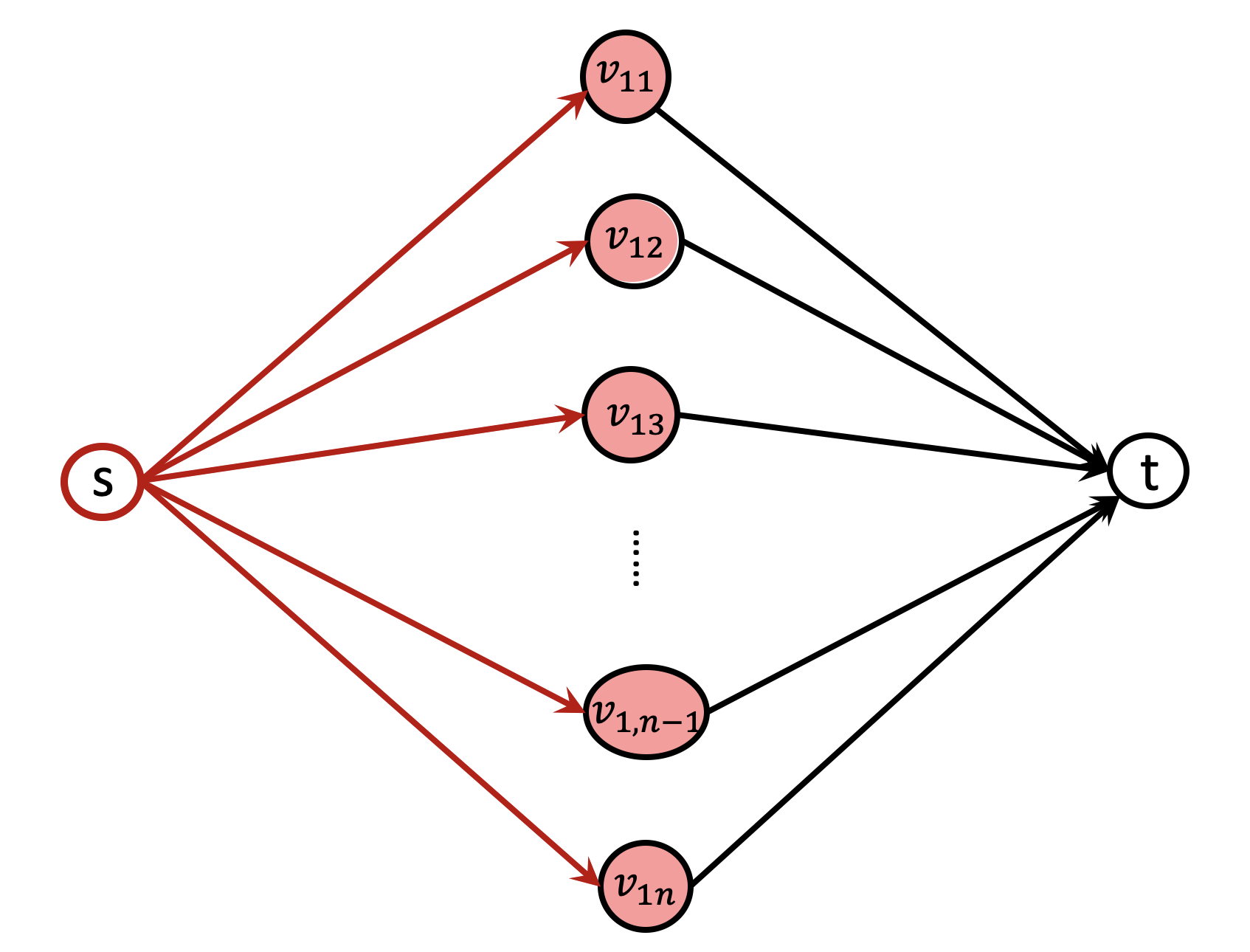 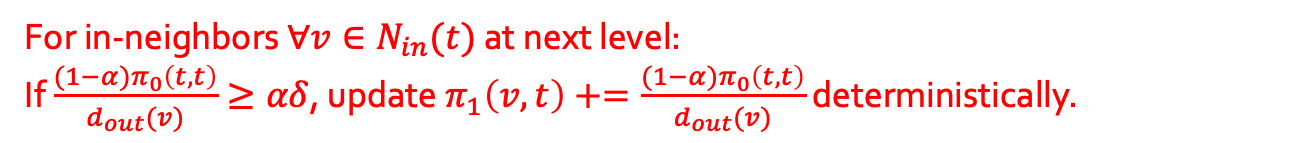 We CANNOT bound the error range if we ignore the nodes not be pushed deterministically
[Speaker Notes: For example, in this case, 
(Click!)pi_zero(t,t) equals alpha, 
Because the out-degrees of node v_11 to v_1n are all 1, (Click!)the one-hop PPR of node v_11 to v_1n are all alpha times (1 minus alpha). Now we have to check the out-degree of node s and decide whether to do the backward push from each v to node s. 
(Click!)Note that the out-degree of s is n. 
(Click!)Suppose we set delta equals 1 over n, 
(Click!)then the reserve’s increment by one push from any v to s is alpha times (the square of 1 minus alpha) over n, which is smaller than alpha times delta. 
(Click!)So according to the condition of push mentioned before, we will not do the push from every node v to s.(Click!) 
(Click!)And this causes the estimated PPR pi(s,t) equals 0. 
(Click!)But the true value of pi(s,t) is alpha times (the square of 1 minus alpha) over n, and is much larger than the estimated pi(s,t). 
(Click!)So if we just ignore the other in-neighbors which are not be pushed deterministically, we can not bound the estimated PPR within the required error range.]
Contribution: Randomized Backward Search
t
[Speaker Notes: (Click!)Well then, how about sampling some in-neighbors and only increase the reserve of these in-neighbors？This sounds good. We can sample the in-neighbors with the probability 1 over alpha delta times the expected increment value. And update the reserve of sampled nodes alpha times delta to guarantee unbiasedness. (Click!)]
Contribution: Randomized Backward Search
t
[Speaker Notes: But the question is: how to sample these in-neighbors. 
(Click!)We can not generate the random number for every other in-neighbors, because this still touches every in-neighbors and does not save time. 
(Click!)Can we only generate one random number r for all in-neighbors. Even though the generation process is not independent for each in-neighbors, we only need the reserve pi(v,t) is increased by independent push from its out-neighbors, which is satisfied in RBS.(Click!)]
Contribution: Randomized Backward Search
t
[Speaker Notes: Note that the sampling probability for each in-neighbors is decreased by its out-degree. So we can sort the in-neighbors in ascending order of their out-degrees during graph input. 
(Click!)Scan the in-neighbors and stop immediately once we meet the node whose out-degree is quite large and is less likely to be sampled.(Click!)]
Contribution: Randomized Backward Search
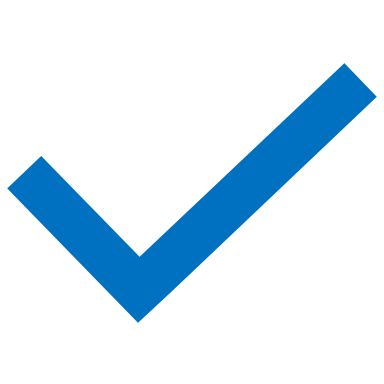 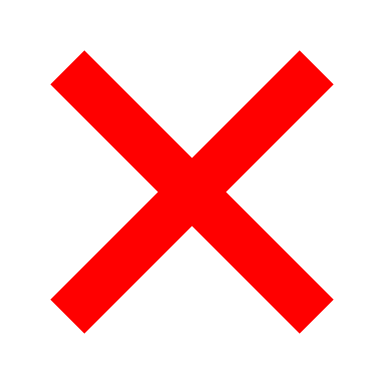 Stop checking!
t
[Speaker Notes: In the example, we have sorted the five nodes v_1 to v_5 in the ascending order of their out-degrees. (Click!)Scan the nodes that have not been pushed. Check the sampling probability whether larger than the random number r.(Click!)
V_three is satisfied and we add alpha times delta to pi(v_three,t). 
But v_four doesn’t. 
So we just stop checking and finish this push. 
(Click!)Repeat finding the nodes with nonzero reserve. Then move to next level.
(Click!)After the process, we use the sum of the l-hop PPR from level 0 to level capital L as the estimation of single-target PPR for each node.]
Contribution: Randomized Backward Search
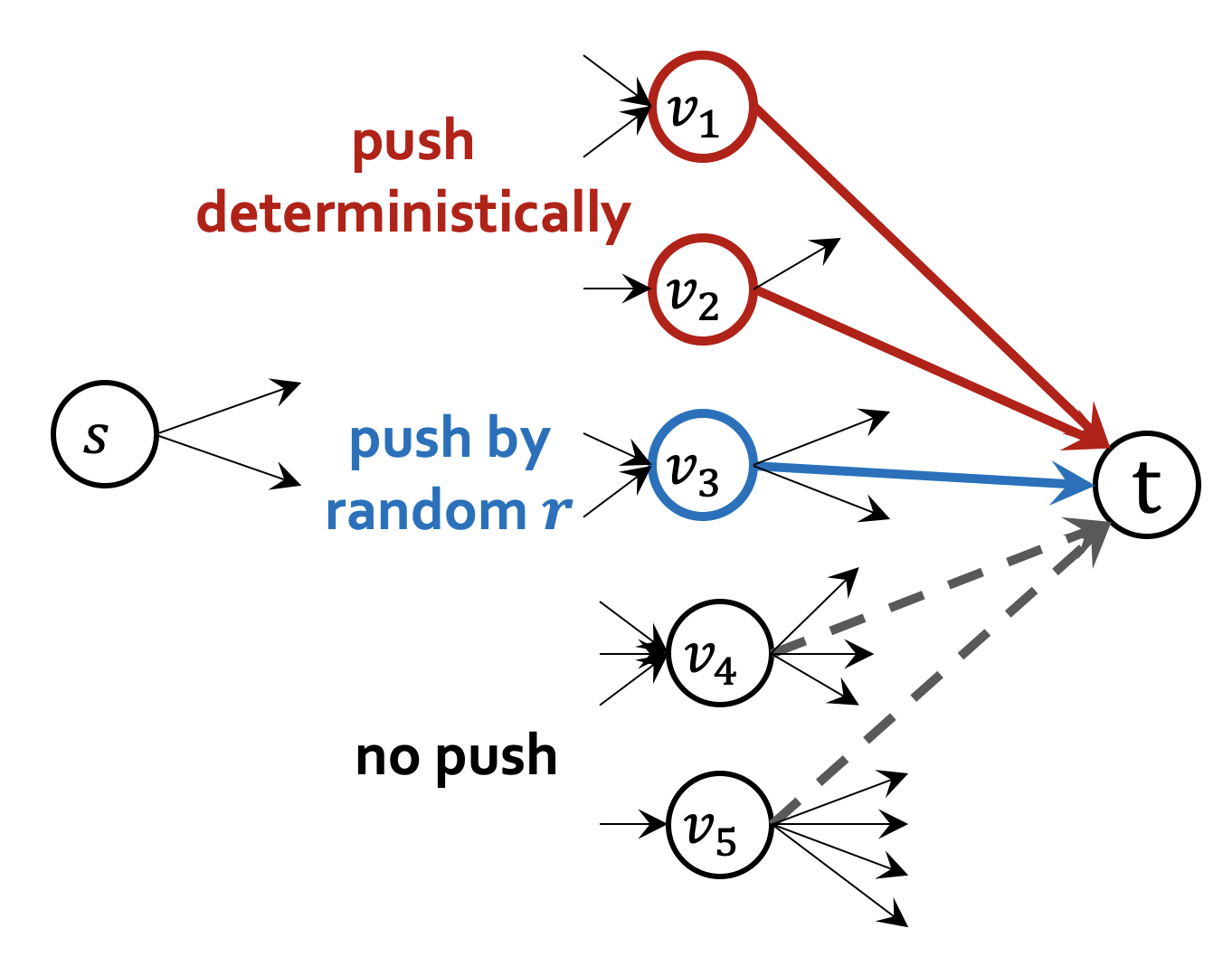 [Speaker Notes: Recall that in the running process of RBS, we adopt randomness to avoid touch every in-neighbor and achieve unbiasedness. So we will not cost O(d) in each push and eliminate the d gap with the lower bound. 
(Click!)Specifically, we can achieve 1 over delta with the relative threshold delta. And the square root of d over epsilon with additive error parameter epsilon. 
(Click!)Besides, we can sort each node’s in-neighbors in the ascending order of out-degrees when we read graph. If we use counting sort, the time cost to sort out-neighbors will remain the same with reading graph.]
Experiments
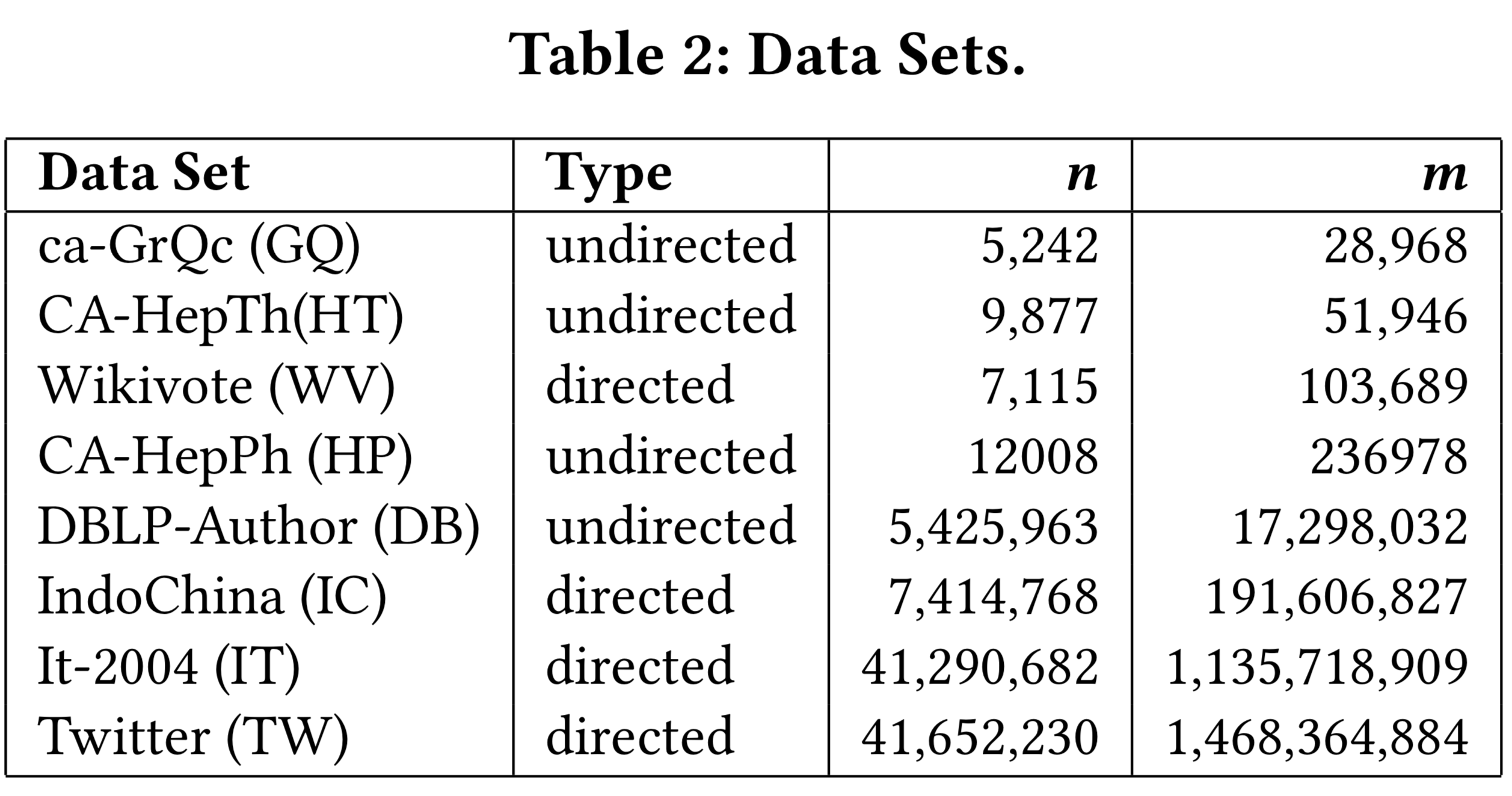 K=50
Dataset source: http://snap.stanford.edu/data/index.html.     http://law.di.unimi.it/datasets.php.
[Speaker Notes: In the experiment part, we conduct comprehensive experiments to evaluate the performance of RBS compared with vanilla Backward Search. 
We use maxAdditiveError, precision and F1 score as our metrics.]
Experiments
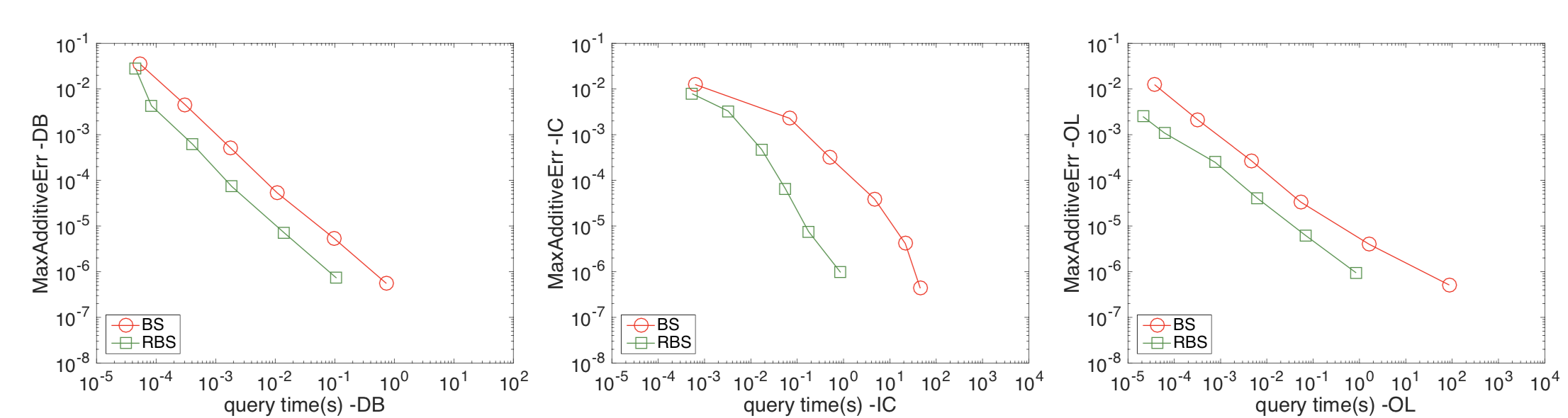 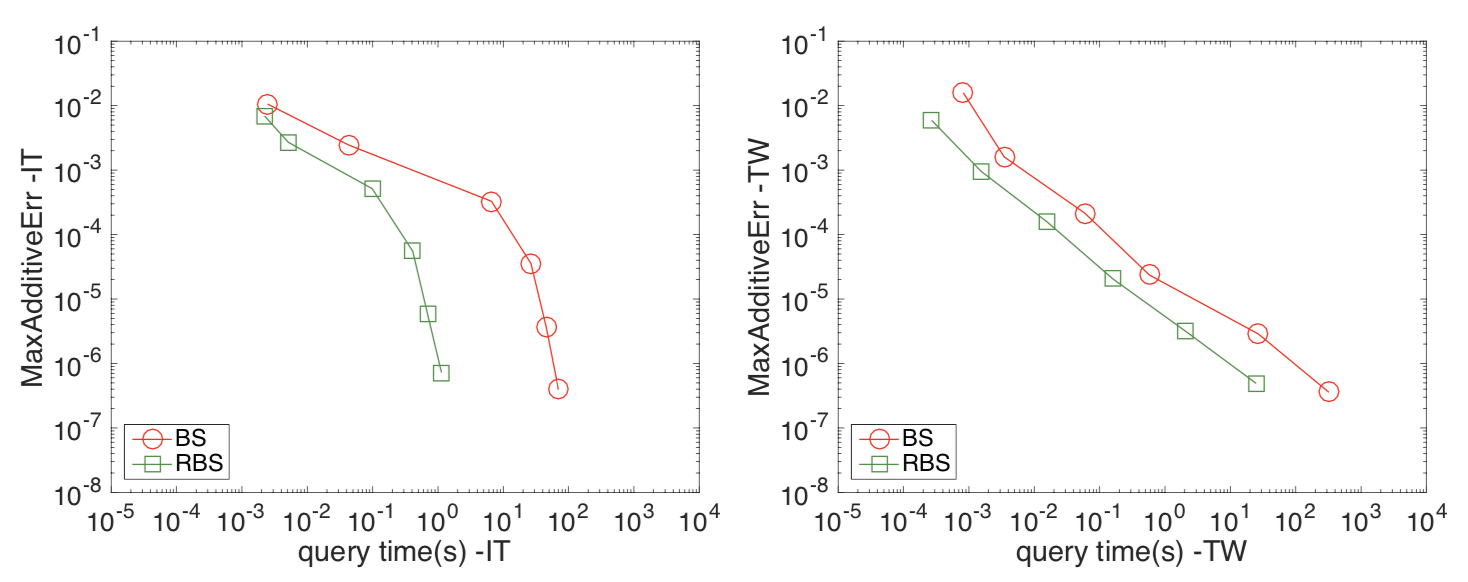 [Speaker Notes: We first plot the trade-offs between maxAdditiveErro and query time to show the performance of RBS with additive error epsilon. 
We can observe that RBS shown in the green line outperforms vanilla Backward Search  under the same approximation quality.]
Experiments
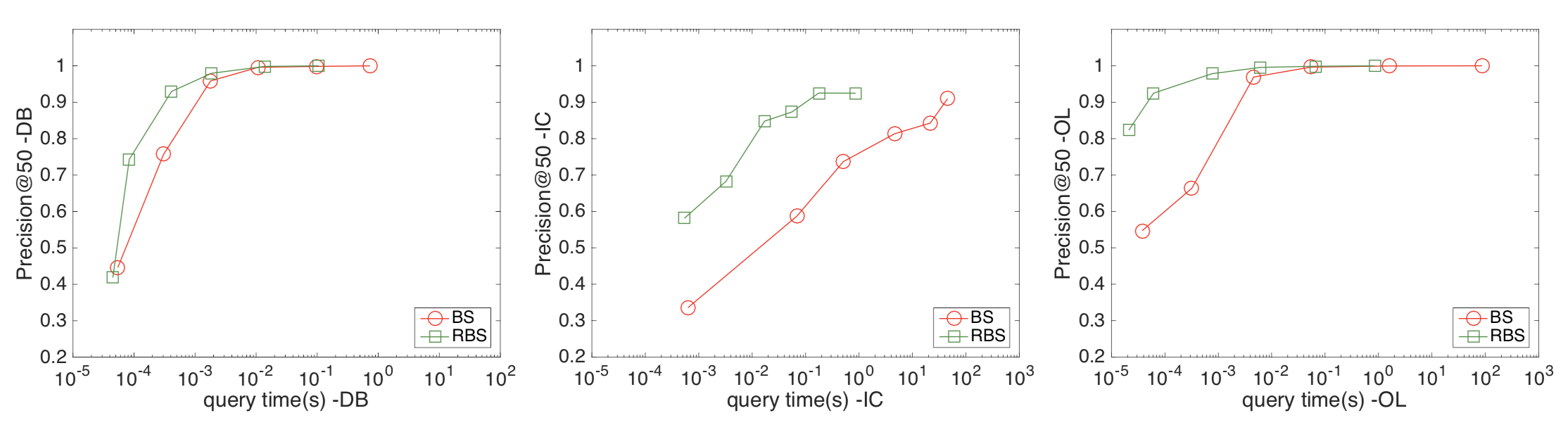 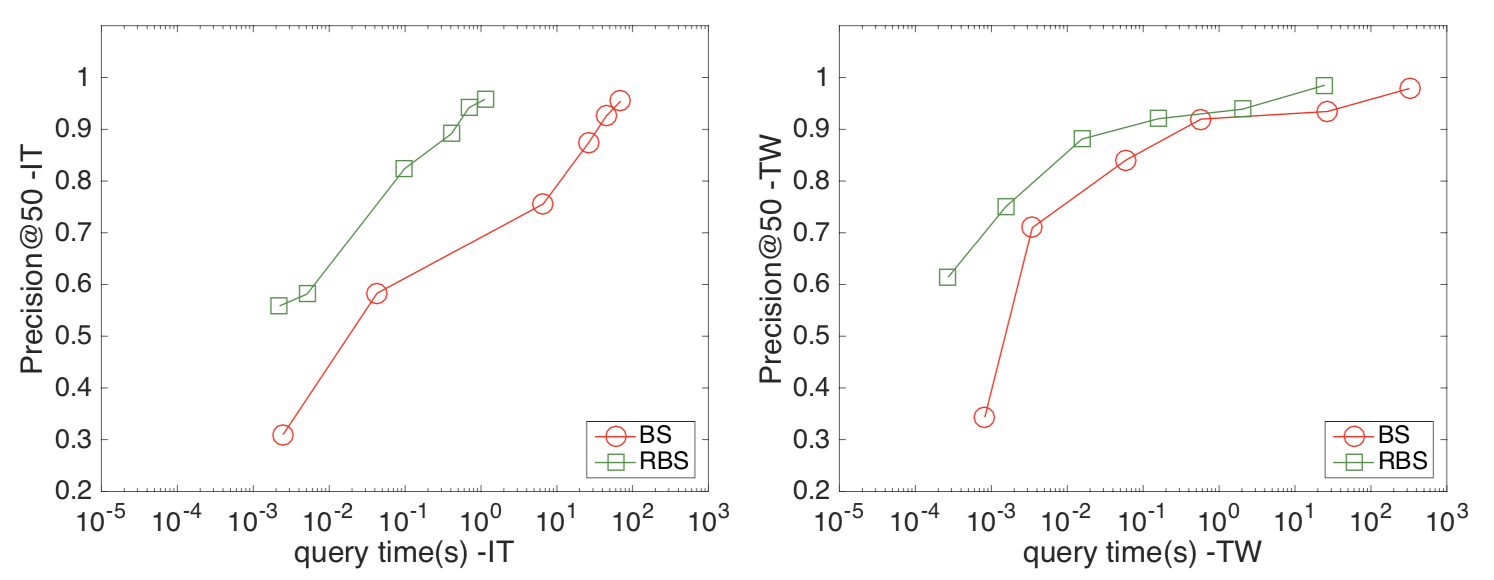 [Speaker Notes: As for the relative error, because there lacks a practical metric. So we use precision for top fifty nodes to evaluate BRS’s performance. We can observe that within the same query time, RBS can achieve higher precision than Backward Search.]
Experiments - PPR heavy hitters query
F1 score v.s. query time for heavy hitters
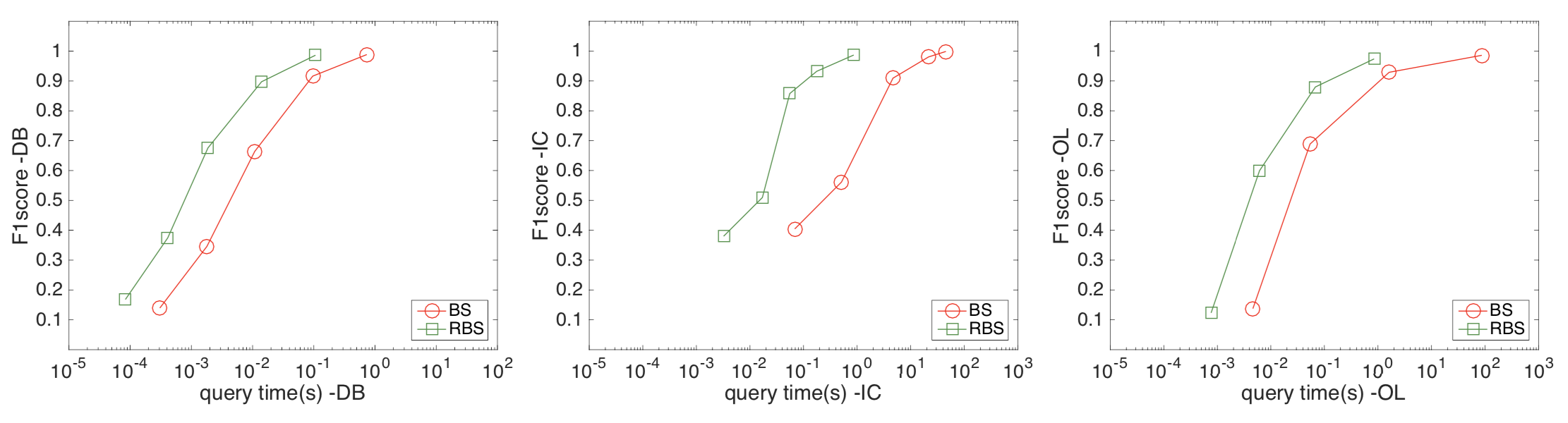 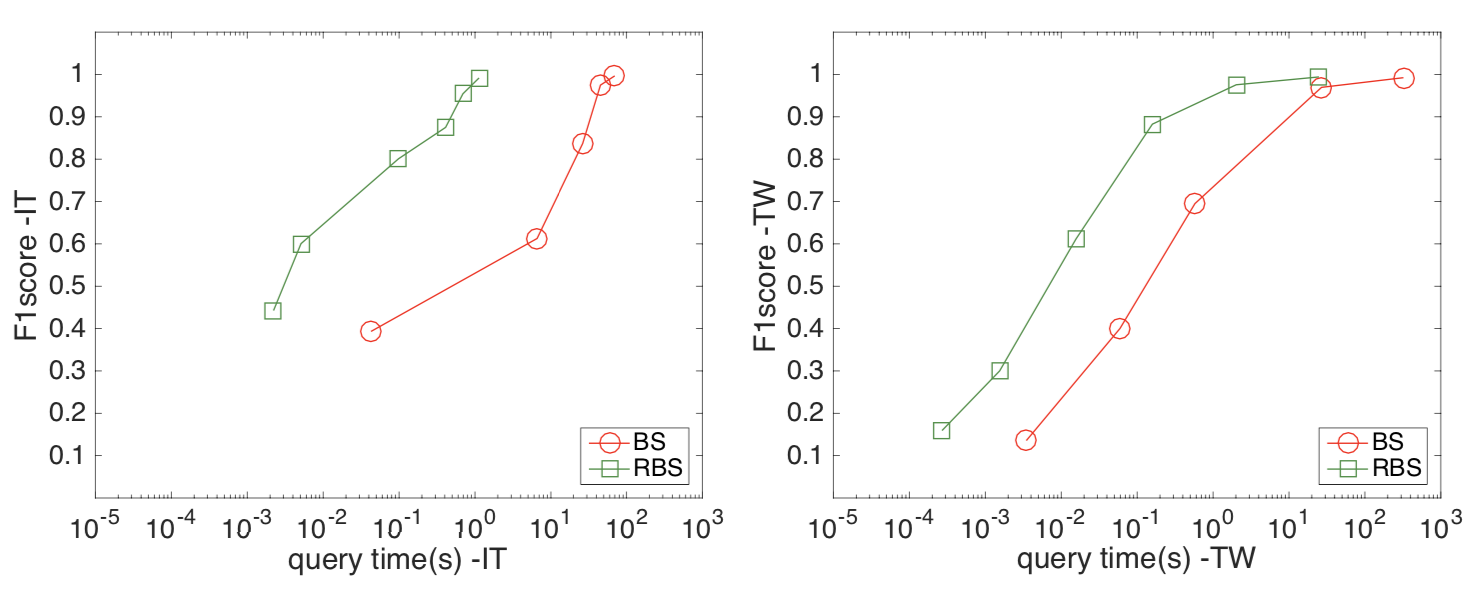 [Speaker Notes: Beyond that, we also apply RBS to the three concrete applications, PPR heavy hitter query, SimRank computation, PPR matrix in graph embedding and graph neural network. 
In the PPR heavy query, we substitute the Backward Search with RBS to find heavy hitters, and we use f1 score to evaluate the performances since the number of true heavy hitters is oblivious. The experimental results show that RBS returns a higher F1 score than Backward Search does.]
Experiments - SimRank computation
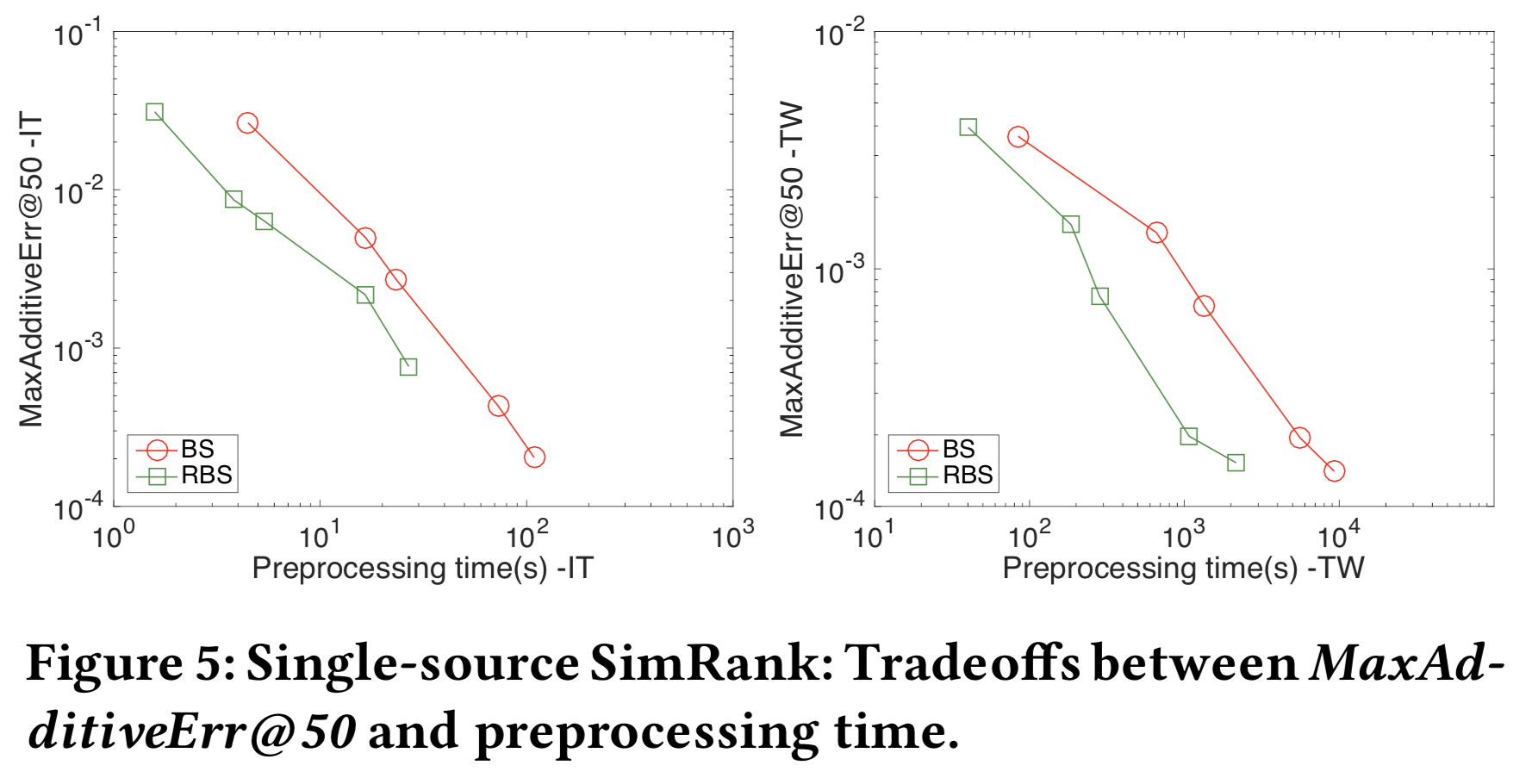 MaxAdditiveError v.s. preprocessing time in PRSim
[Speaker Notes: In SimRank computation, the state-of-the-art method PRSim precompute the single-target PPR pi(v,w) with vanilla Backward Search in the preprocessing phase and store them in index. We institute the Bakcward Search with RBS and plot the trade-off between maxadditiveError and preprocessing time. We observe that RBS achieve a lower preprocessing time without increasing the approximation quality.]
Experiments:PPR matrix in graph embedding or GNN
PPR matrix: apply single-target PPR query for each node as the target node. 
We compare with vanilla Backward Search and Forward Search to compute PPR matrix.
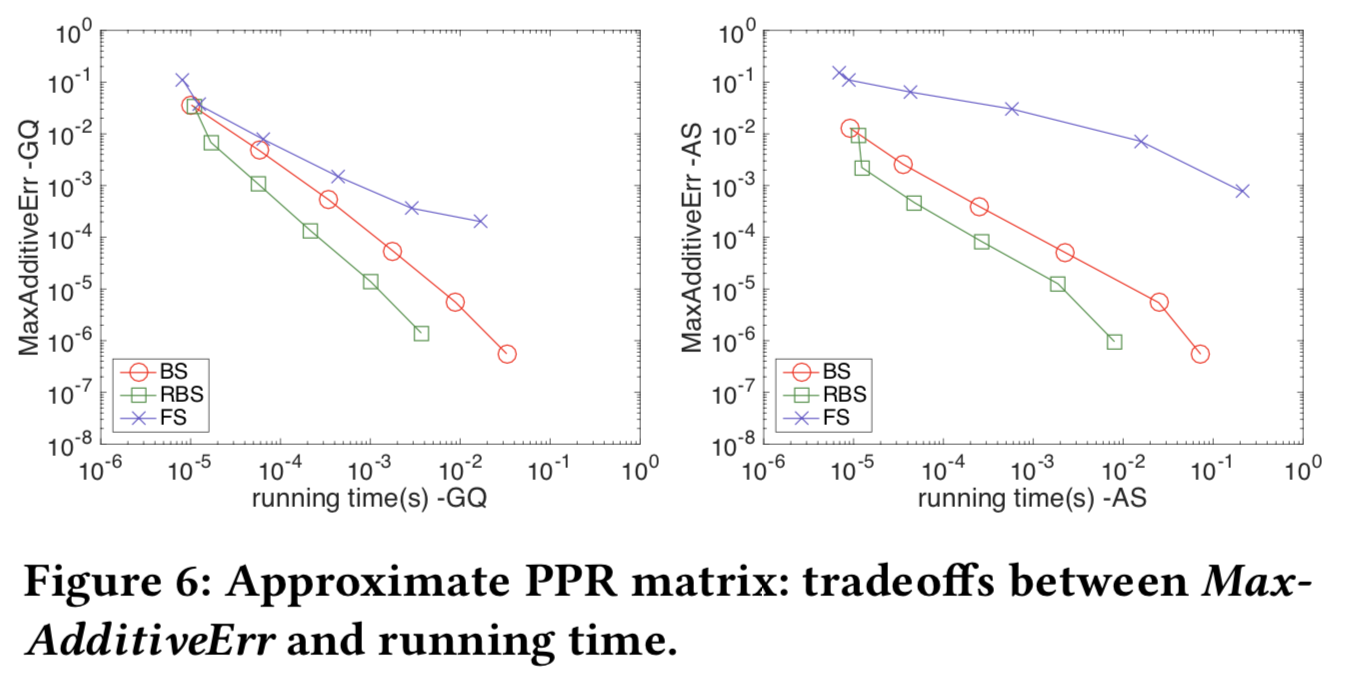 MaxAdditiveError v.s. running time
[Speaker Notes: Finally, we apply single-target PPR for each node as target node to derive the PPR matrix. As we mention before, in order to derive PPR matrix, we can apply single-target PPR for each node as target node or single-source PPR for each node as source node. But single-target PPR can achieve higher accuracy than single-source PPR when we comes to additive error. In our experiment, we not only compare RBS with vanilla Backward Search, but also with Forward Search, the method to compute single-source PPR. We can observe that Backward Search and RBS both outperform Forward Search, which concurs with our analysis. Meanwhile, RBS can further improve the trade-offs between the running time and the approximation quality compared with Backward Search.]
Conclusion
[Speaker Notes: In conclusion, RBS can achieve 1 over delta for constant relative error and threshold delta, or the sqrt of d over epsilon for additive error epsilon. 
(Click!)Because of this, RBS successfully eliminates the O(d) gap with the lower bound for single-target PPR with the relative threshold delta.
(Click!)Besides, RBS can be applied to many applications and further increase their performance, such as PPR heavy hitters query, SimRank computation, graph embedding, GNN and so on.]
Personalized PageRank to a Target Node, Revisited
Thank you!
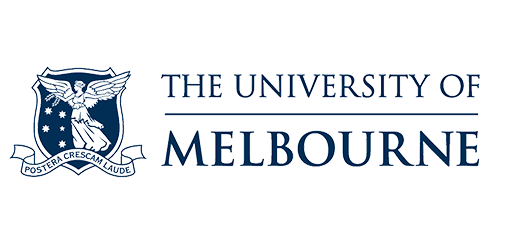 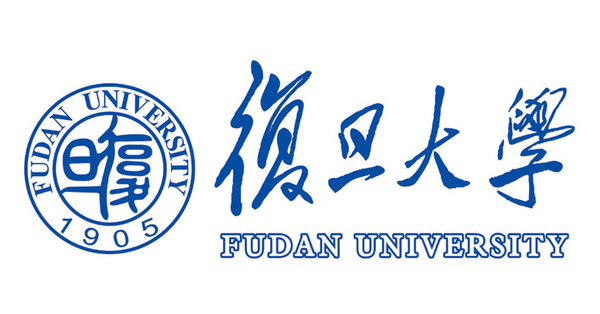 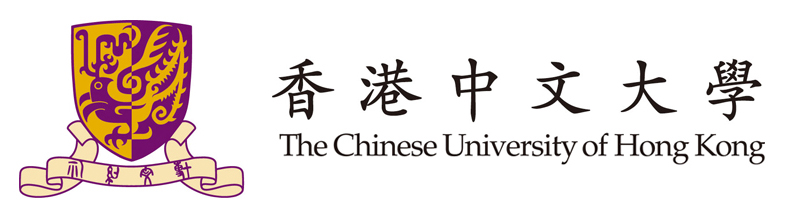 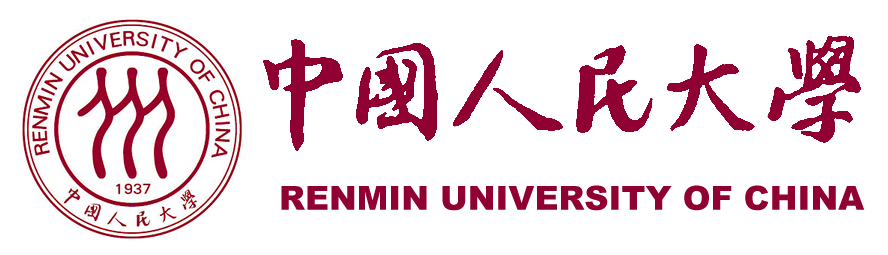 [Speaker Notes: That’s all of our presentation. Thank you.]